Women* in Science
Wie die Leistungen von (Natur)Wissenschaftler*innen unsichtbar gemacht werden
Tanja Mutschler ・11. Februar 2020
Disclaimer
Naturwissenschaften geprägt von primär weißen, non-disabled, cis Männern 
     (symbolisch: Gewinnformel Nobelpreisträger*innen; bbc.com, 2012)








Vortrag Einschluss aller, die sich nicht dieser Gruppe zuordnen / zuordneten

Ziel: beispielhaft Wirkmechanismen aufzeigen, die als Diskussionsgrundlage dienen
Sprache, übersehene Leistungen & digitale Strategien
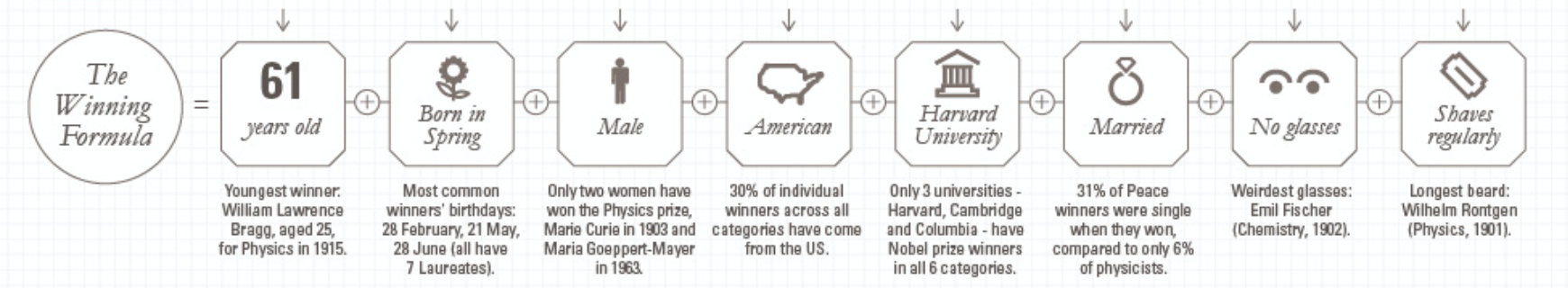 Tanja Mutschler ・11. Februar 2020
2
[Speaker Notes: Cis – Personen deren zum Zeitpunkt der Geburt zugeschriebenes Geschlecht mit ihrer sich in den ersten Lebensjahren entwickelnden Geschlechtsidentität zusammenfällt

Vollständigkeit nicht das Ziel - Betonung: beispielhaft]
Zusammenfassung Vorträge
herausragende Frauen*
oftmals isoliert, unter Pseudonym arbeitend
stärkender familiärer und wirtschaftlicher Hintergrund
aber auch: 

	„ein kaum zu bremsendes Interesse [...] für die Sache, 	Begeisterung, ja Besessenheit, die nahezu alles andere 	überwog“ (Roll, 2009)


Erinnerung dieser Frauen* unerlässlich
aber Beleuchtung der Mechanismen, gegen die sie ankämpften mussten / heute noch aktuell sind
Tanja Mutschler ・11. Februar 2020
3
[Speaker Notes: um Beteiligung von Frauen an Wissenschaft : loslösen von individueller Verantwortung / individuelle Voraussetzung
-> angehen von strukturellen Hürden]
Theoretischer Rahmen
Unsichtbar machen
Kulturelles Gedächtnis (Assmann, 2010)
Herrschaftstechniken (Ås, 1979)
Cultural memory
Lächerlich machen
vergessen
erinnern
… tritt auf, wenn Gruppen vergessen, übersehen oder ignoriert werden

… Angriff auf Identität dieser Gruppe
Zurückhalten von Informationen / Wissen
Aktiv

Kanon
Passiv

(z.B. verlieren – nicht intentional)
Passiv

Archiv
Aktiv

(z.B. Zensur, Zerstörung von Material)
Double bind / Double punishment
vergessen: Normalität < > erinnern: Ausnahme, die besondere und kostspielige Vorkehrungen verlangt (S. 98)
Kanon, als aktives Arbeitsgedächtnis der Gesellschaft, das die kulturelle Identität einer Gruppe stützt – es ist höchst selektiv und baut auf dem Prinzip der Exklusion auf (S. 106)
Auftragen von Schuld und Scham
Tanja Mutschler ・11. Februar 2020
4
[Speaker Notes: Making invisible” occurs when groups are forgotten, overlooked or ignored. It robs these groups of their identity and once again reminds them that they are inferior, insignificant and have no influence. – kann in Situationen passieren, die nur Individuen betreffen (Bürosituation) oder ganze Gruppen betreffen (meistens Minoritäten) - BEZUG FRAUEN

Das ist möglich weil
both men and women are so used to the situation where men and male culture are the obvious, normal and important (Verständnis  Assmann)

male culture gründet sich auf cultural memory
Cultural memory formt Einheit einer Gruppe und macht sie sichtbar anderen Gruppen gegenüber (Jan Assmann)

Beim letzten Anstrich: Vortrag stellt passives und aktives unsichtbar machen an Beispielen vor – angefangen mit „übersehenen Leistungen“]
Übersehene Leistungen
Tanja Mutschler ・11. Februar 2020
5
Übersehene Leistungen
Mileva Marić (-Einstein): Grad der Beteiligung an A. Einsteins ersten Veröffentlichungen bis heute ungeklärt / stark umstritten

Großteil ihrer Briefe ist nicht mehr vorhanden (Gagnon, 2015)
Originalmanuskript zur Relativitätstheorie (auf dem ihr Nachname gestanden haben soll) von Einstein entsorgt (Gagnon, 2015) / aus den Annalen der Physik entfernt
In gängiger Einstein-Literatur findet Mileva Marić bzw. diese Ungeklärtheit keine / nur eine marginale Erwähnung
Tanja Mutschler ・11. Februar 2020
6
[Speaker Notes: obwohl es eine ganze Sammlung von Einsteins Briefen gibt (unsere Bibliothek hat allein über 10 Bände)...]
Übersehene Leistungen
Mileva Marić (-Einstein): Grad der Beteiligung an A. Einsteins ersten Veröffentlichungen bis heute ungeklärt / stark umstritten

Zweiteilige Studie zu Studierenden-Anfragen an Professorinnen und Professoren (El-Alayli, Hansen-Brown & Ceynar, 2018)
Tanja Mutschler ・11. Februar 2020
7
Übersehene Leistungen
Mileva Marić (-Einstein): Grad der Beteiligung an A. Einsteins ersten Veröffentlichungen bis heute ungeklärt / stark umstritten

Zweiteilige Studie zu Studierenden-Anfragen an Professorinnen und Professoren (El-Alayli, Hansen-Brown & Ceynar, 2018)
Ergebnisse: Professorinnen erhalten mehr Standard-Anfragen, mehr „special favor“ – Anfragen und erlebten mehr Freundschaftsverhalten  durch Studierende
Tanja Mutschler ・11. Februar 2020
8
Übersehene Leistungen
Mileva Marić (-Einstein): Grad der Beteiligung an A. Einsteins ersten Veröffentlichungen bis heute ungeklärt / stark umstritten

Zweiteilige Studie zu Studierenden-Anfragen an Professorinnen und Professoren (El-Alayli, Hansen-Brown & Ceynar, 2018)
Ergebnisse: Professorinnen erhalten mehr Standard-Anfragen, mehr „special favor“ – Anfragen und erlebten mehr Freundschaftsverhalten  durch Studierende
Höhere Erwartungen an Professorinnen (v.a. bei hohem Grad des Entitlements der Studierenden); und negativere Gefühle bei Ablehnung der Anfragen
Tanja Mutschler ・11. Februar 2020
9
[Speaker Notes: Studie 1: Umfrage unter Professor*innen nach Studierendenanfragen 
Studie 2: experimentelles Design; Studierende erhielten fiktionalen (identischen) CV einer Professorin / eines Professor > und sollten Items zu Erwartungen beantworten

Given our focus on special favor requests, we felt it important to assess students’ general level of academic entitlement, which is the tendency for students to believe that they deserve to succeed academically, independent of performance or effort (Chowning and Campbell 2009; Kopp et al. 2011). Academically entitled students expect more special treatment from professors (Kopp et al. 2011). For example, past research shows that such students are more likely to argue about grades, try to negotiate higher grades, become angry after negative feedback, and expect professors to bend the rules or make exceptions for them (Chowning and Campbell 2009; Ciani et al. 2008; see also Jiang et al. 2017), all of which are similar to the types of reactions we investigated in Study 2.]
Übersehene Leistungen
Mileva Marić (-Einstein): Grad der Beteiligung an A. Einsteins ersten Veröffentlichungen bis heute ungeklärt / stark umstritten

Zweiteilige Studie zu Studierenden-Anfragen an Professorinnen und Professoren (El-Alayli, Hansen-Brown & Ceynar, 2018)
Ergebnisse: Professorinnen erhalten mehr Standard-Anfragen, mehr „special favor“ – Anfragen und erlebten mehr Freundschaftsverhalten  durch Studierende
Höhere Erwartungen an Professorinnen (v.a. bei hohem Grad des Entitlements der Studierenden); und negativere Gefühle bei Ablehnung der Anfragen
Implikationen: 
durch höhere Erwartungen und mehr Anfragen an Professorinnen – Inanspruchnahme der Arbeitszeit
weniger Zeit für Arbeit, die in der Wissenschaft gesehen wird (Forschung, Veröffentlichungen, Kollaborationen, …)
Tanja Mutschler ・11. Februar 2020
10
Darstellung und Begriffe
Tanja Mutschler ・11. Februar 2020
11
Darstellung und Begriffe
Zusammenhang Sprache und Denken (vgl. Sapir-Whorf-Hypothese; Boroditsky, 2010)
Tanja Mutschler ・11. Februar 2020
12
[Speaker Notes: Sapir Whorf (Linguistik): Sprache formt Denken]
Darstellung und Begriffe
Zusammenhang Sprache und Denken (vgl. Sapir-Whorf-Hypothese; Boroditsky, 2010)
Studie: Einfluss von gegenderter (bzw. nicht gegenderter) Sprache auf Umwelt (Jakiela & Ozier, 2018)
Ergebnis: gegenderte Sprachen werden assoziiert mit regressiveren Normen für Frauen und schlechterer Arbeitsmartkbeteiligung
Tanja Mutschler ・11. Februar 2020
13
[Speaker Notes: Untersuchung der grammatikalischen Gender-Struktur von 4000 Sprachen]
Darstellung und Begriffe
Zusammenhang Sprache und Denken (vgl. Sapir-Whorf-Hypothese; Boroditsky, 2010)
Studie: Einfluss von gegenderter (bzw. nicht gegenderter) Sprache auf Umwelt (Jakiela & Ozier, 2018)
Ergebnis: gegenderte Sprachen werden assoziiert mit regressiveren Normen für Frauen und schlechterer Arbeitsmartkbeteiligung
neben Gender-Stern, Binnen-I oder neutrale Formen, auchwie über Frauen* in der Wissenschaft geschrieben wird
Tanja Mutschler ・11. Februar 2020
14
[Speaker Notes: Sprache wirkt sich auf das Denken aus]
Darstellung und Begriffe
(Schuh, 2018: 50 Klassiker Naturwissenschaftler)
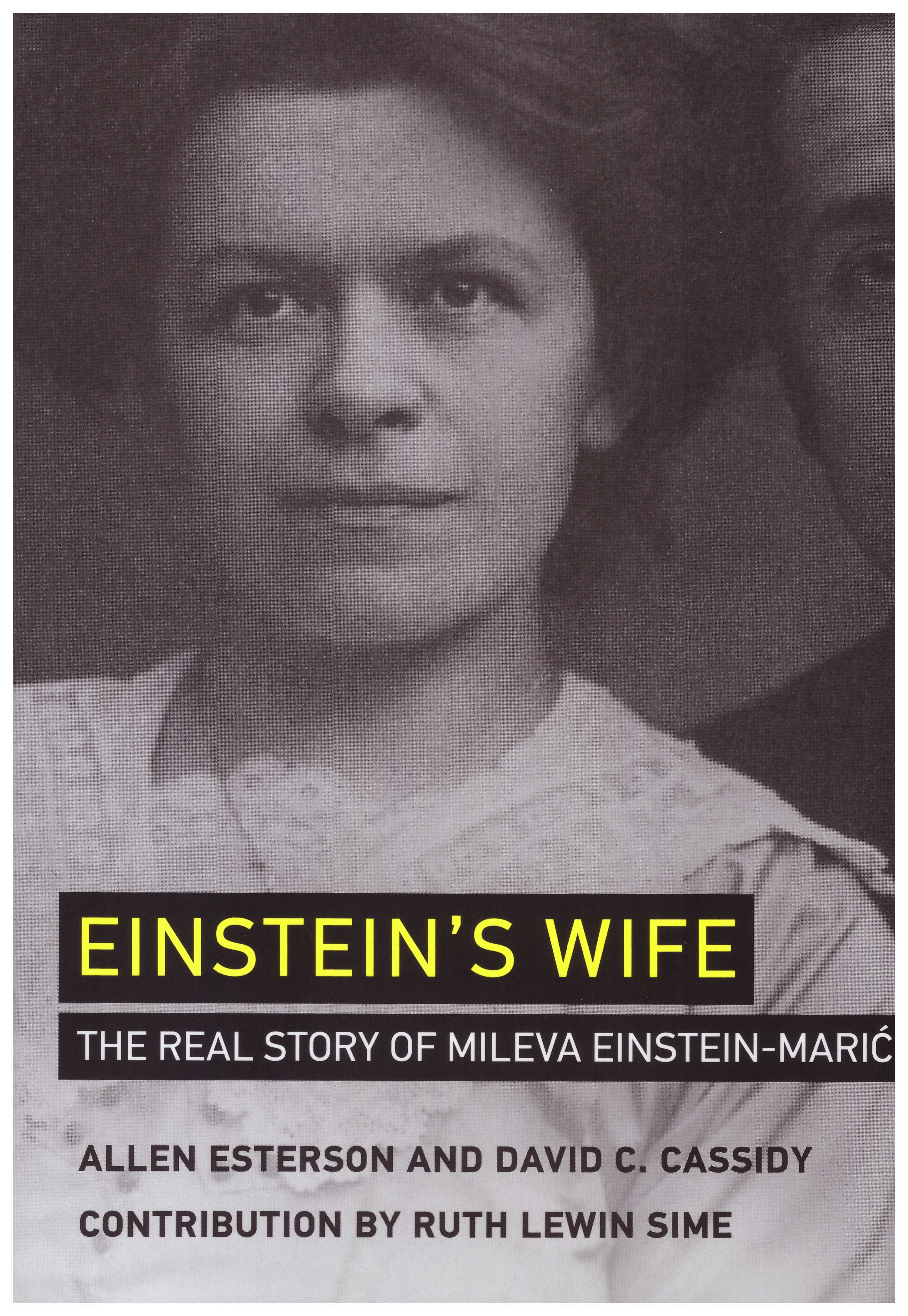 Robert Koch – Meister der Mikroben
Marie Curie – Mutter der Radioaktivität
„(…) und seit kurzem verwitwete Marie Curie“ (3. Satz!)
Albert Einstein – Schöpfer der Relativität
Enrico Fermi – Bändiger der Kernenergie
„Marie Curie war als Physikerin wie als Frau eine Ausnahmeerscheinung.“
„Der exzellente Chemiker Hahn beherrschte die chemische Seite (...). Meitner verfügte über den nötigen Hintergrund (...).
„Katie Bouman, die kürzlich geheiratet hat, ist weiter zum California Institute of Technology gezogen (...)“ (Süddeutsche, 2019)
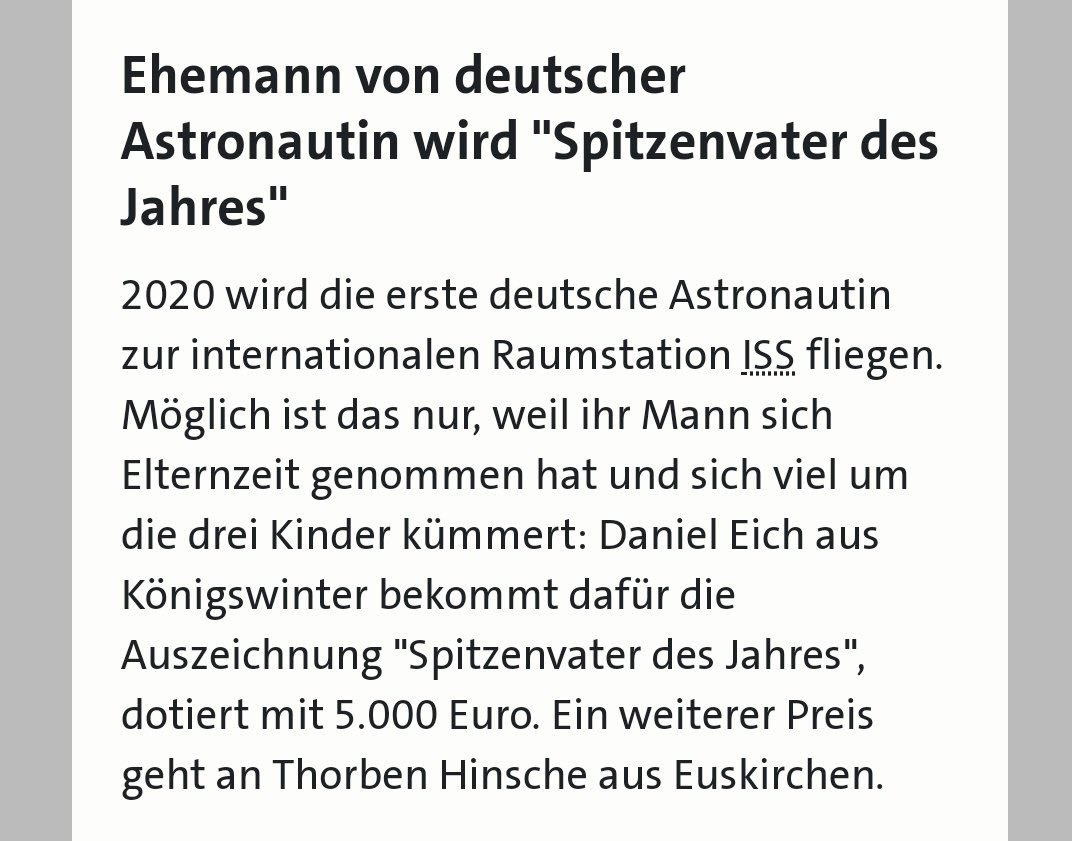 „Dadurch ist ihr Mann Pierre unverdientermaßen in den Schatten gerückt“
Tanja Mutschler ・11. Februar 2020
15
Screenshot Artikel (WDR.de, 2019)
[Speaker Notes: Astronautin: Insa Thiele-Eich

The station, located in Ivry-sur-Seine, was opened in 1946. It was previously known as Pierre Curie. Following a renovation completed on 31 January 2007, it was renamed to honour his wife and fellow Nobel laureate Maria Skłodowska-Curie as well on 8 March, International Women's Day.]
Darstellung und Begriffe
Zusammenhang Sprache und Denken (vgl. Sapir-Whorf-Hypothese; Boroditsky, 2010)
Studie: Einfluss von gegenderter (bzw. nicht gegenderter) Sprache auf Umwelt (Jakiela & Ozier, 2018)
Ergebnis: gegenderte Sprachen werden assoziiert mit regressiveren Normen für Frauen und schlechterer Arbeitsmartkbeteiligung
neben Gender-Stern, Binnen-I oder neutrale Formen, auchwie über Frauen* in der Wissenschaft geschrieben wird
Wissenschaftlerinnen in der medialen Darstellung sind oft nicht nur Wissenschaftlerinnen. 
Ihre vermeintliche (primäre) Rolle als Frau, Mutter, Ehepartnerin ist omnipräsent.
Tanja Mutschler ・11. Februar 2020
16
Moderne Mechanismen
Tanja Mutschler ・11. Februar 2020
17
Moderne Mechanismen
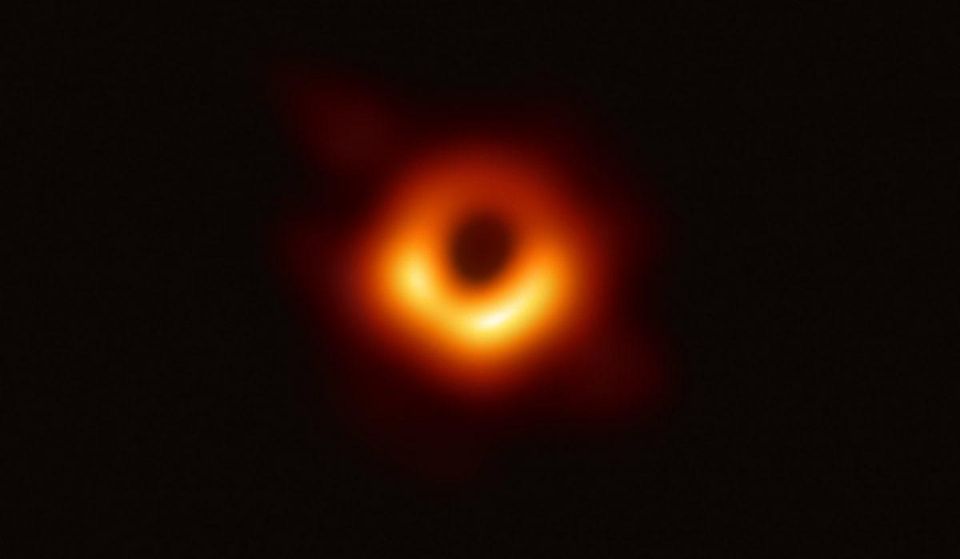 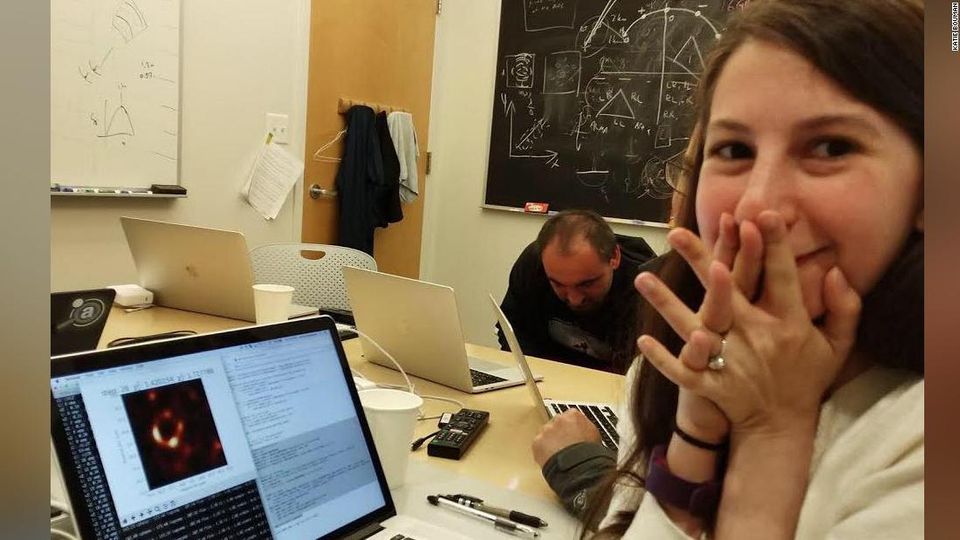 Bild des Schwarzen Lochs (Forbes.com, 2019)
Katie Bouman (Forbes.com, 2019)
Tanja Mutschler ・11. Februar 2020
18
[Speaker Notes: Am 11. April 2019 wird das Bild eines schwarzen Lochs veröffentlicht, das weltweit spannungserfüllt erwartet wurde.
Es entstand aus einer internationalen Kollaboration mit über 200 Forschenden.

Kurze Zeit später geht auch folgendes Bild viral: Es zeigt Katie Bouman, eine der Forscherinnen, die an einem der Algorithmen für die Bildproduktion mitgearbeitet hat. Bouman wird Sinnbild der Entdeckung, viele Medien berichten über die Wissenschaftlerin.]
Moderne Mechanismen
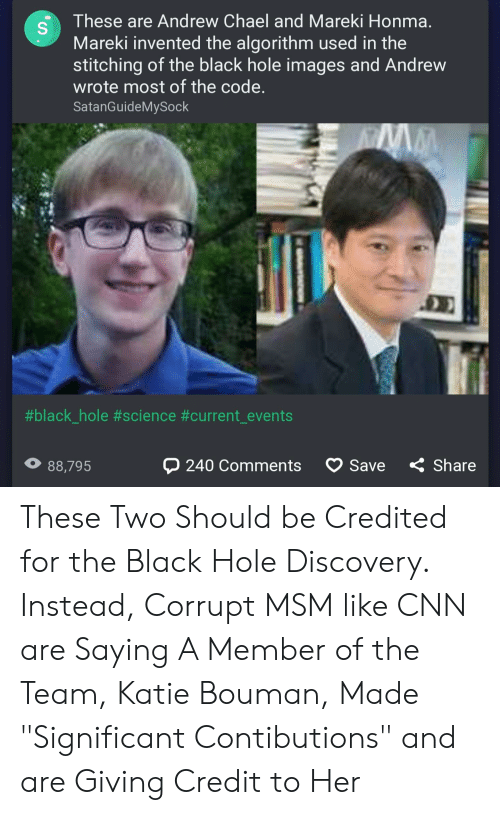 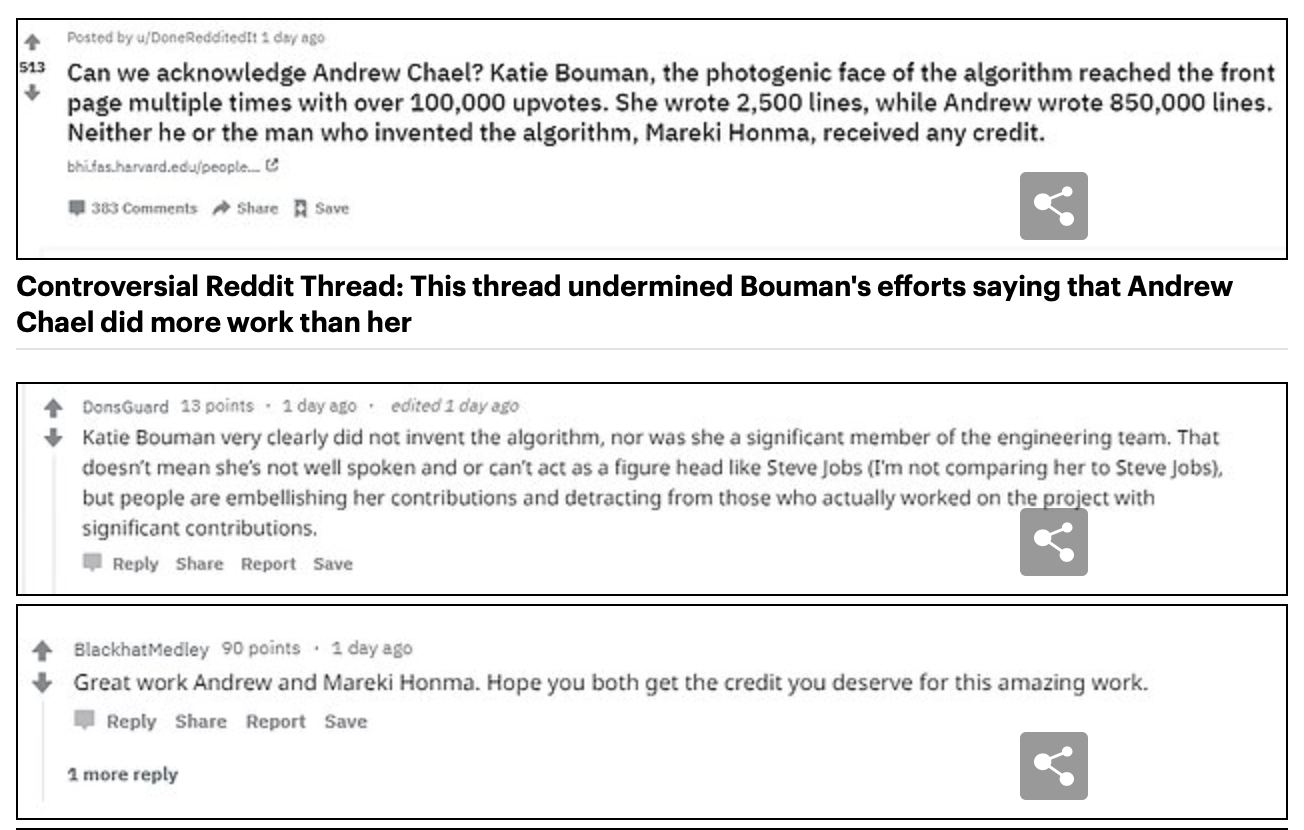 Tanja Mutschler ・11. Februar 2020
19
[Speaker Notes: Was dann passiert, ist sehr typisch für massenmediale Phänomene:
Auf unterschiedlichen Plattformen (hier: Reddit) entstehen Diskussionen darüber, wie groß der Anteil Boumans an der Kollaboration war. Ihr wird der Verdienst (Credit) abgesprochen und es werden Memes veröffentlicht, die männlichen Kollegen den Löwenanteil zusprechen.]
Moderne Mechanismen
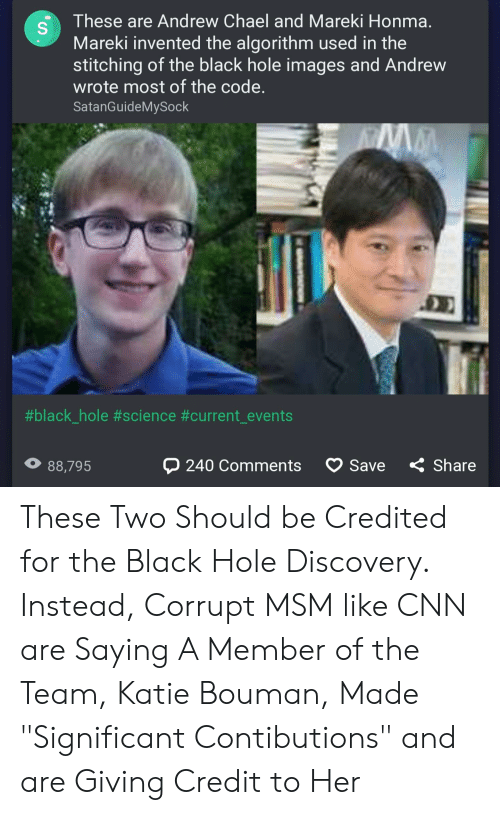 Richtigstellung durch Chael und Bouman (Betonung: Teamleistung)

Wertung als Attacke sogenannter Internet-Trolle

klare Zielstellung: 
Angriff auf Glaubhaftigkeit der berichtenden Medien
Diffamierung der Leistung einer Forscherin (Bennenung: Frauenfeindlichkeit)
ABER:
Beiträge wurden geklickt / geteilt
Richtigstellung erreicht weitaus weniger Personen
Konsequenzen für Glaubhaftigkeit
Tanja Mutschler ・11. Februar 2020
20
[Speaker Notes: Richtigstellung: Zahlen sind ausgedacht
Internettrolle: Zusammenschluss von Personen über Netzwerke; dabei warden Plattformen wie Discord genutzt; 
Oftmals Männer aus dem rechten Spektrum, (fast immer) vertreten von misogyner Einstellungen

Mechanismen hinterfragen – stärker betonen]
Was ist zu tun?
Tanja Mutschler ・11. Februar 2020
21
Forderungen / Diskussionspunkte
Verzicht “Genie”-Begriff, da es Leistungen beteiligter Personen unsichtbar macht, dabei aber Einzelpersonen stark erhöht und gegen gerechtfertigte Kritik immun macht (z.B. Einstein als “Mann des Jahrhunderts“ oder „Lutherjahr 2017“ trotz Antisemitismus-/ Sexismus-/ Ableismus-Vorwürfen)
Tanja Mutschler ・11. Februar 2020
22
Forderungen / Diskussionspunkte
Verzicht “Genie”-Begriff, da es Leistungen beteiligter Personen unsichtbar macht, dabei aber Einzelpersonen stark erhöht und gegen gerechtfertigte Kritik immun macht (z.B. Einstein als “Mann des Jahrhunderts“ oder „Lutherjahr 2017“ trotz Antisemitismus-/ Sexismus-/ Ableismus-Vorwürfen)

Kritische bzw. reflektierte Auseinandersetzung mit Geschichte der Naturwissenschaften in Schule (vgl. Fächerübergreifende Kompetenzentwicklung, RLP Berlin-Brandenburg) und anderen außerschulischen Lernorten (z.B. Museen; vgl. Dawson et al., 2019)
Tanja Mutschler ・11. Februar 2020
23
[Speaker Notes: Whose voices are heard, whose objects are displayed and how are these stories told? (Dawson et al., 2019)]
Forderungen / Diskussionspunkte
Verzicht “Genie”-Begriff, da es Leistungen beteiligter Personen unsichtbar macht, dabei aber Einzelpersonen stark erhöht und gegen gerechtfertigte Kritik immun macht (z.B. Einstein als “Mann des Jahrhunderts“ oder „Lutherjahr 2017“ trotz Antisemitismus-/ Sexismus-/ Ableismus-Vorwürfen)

Kritische bzw. reflektierte Auseinandersetzung mit Geschichte der Naturwissenschaften in Schule (vgl. Fächerübergreifende Kompetenzentwicklung, RLP Berlin-Brandenburg) und anderen außerschulischen Lernorten (z.B. Museen; vgl. Dawson et al. 2019)

Sensiblerer, reflektierter Umgang mit Sprache / Darstellung in Medien
Tanja Mutschler ・11. Februar 2020
24
[Speaker Notes: Hinterfragen der Darstellung (in Anbetracht misogyner Netzwerke etc.)]
Forderungen / Diskussionspunkte
Verzicht “Genie”-Begriff, da es Leistungen beteiligter Personen unsichtbar macht, dabei aber Einzelpersonen stark erhöht und gegen gerechtfertigte Kritik immun macht (z.B. Einstein als “Mann des Jahrhunderts“ oder „Lutherjahr 2017“ trotz Antisemitismus-/ Sexismus-/ Ableismus-Vorwürfen)

Kritische bzw. reflektierte Auseinandersetzung mit Geschichte der Naturwissenschaften in Schule (vgl. Fächerübergreifende Kompetenzentwicklung, RLP Berlin-Brandenburg) und anderen außerschulischen Lernorten (z.B. Museen; vgl. Dawson et al. 2019)

Sensiblerer, reflektierter Umgang mit Sprache / Darstellung in Medien

Aufgabenverteilung in Arbeitsgruppen reflektieren (vgl. El-Alayli, Hansen-Brown & Ceynar, 2018)
Tanja Mutschler ・11. Februar 2020
25
Vielen Dank für Ihre Aufmerksamkeit.


Ich freue mich auf eine anregende Diskussion.
Tanja Mutschler ・11. Februar 2020
26
Literaturhinweise
Assmann, A. (2010). Canon and Archive. In: Erll, A. & Nünning, A. (Eds.).  A Comparison to Cultural Memory Studies. Berlin and New York: de Gruyter, 97-108.
Assmann, J. (1995). Collective Memory and Cultural Identity. New German Critique 65, 125-133.
BBC. (2012). Nobel Prizes: Is there a secret formula to winning one? Zugriff unter: https://www.bbc.com/future/article/20121008-winning-formula-for-nobel-prizes
Boroditsky, L. (2012). Wie die Sprache das Denken formt. Zugriff unter: https://www.spektrum.de/news/wie-die-sprache-das-denken-formt/1145804
Dawson, E., Archer, L., Seakins, A., Godec, S, DeWitt, J., King, H., Mau, A. & Nomikou, E. (2019). Selfies at the science museum: exploring girls‘ identity performances in a science learning space. Gender and Education. DOI: 10.1080/09540253.2018.1557322
El-Alayli, A., Hansen-Brown, A. & Ceynar, M. (2018). Dancing Backwards in High Heels: Female Professors Experience More Work Demands and Special Favor Requests, Particularly from Academically Entitled Students. Sex Rolls (79); 136-150.
Gagnon, P. (2015). Was kommt nach dem Higgs-Boson? Wien: Austrian Academy of Sciences Press.
Jakiela, P. & Ozier, O. (2018). Gendered Language. Policy Research Working Paper 8464. Zugriff unter: http://documents.worldbank.org/curated/en/405621528167411253/pdf/WPS8464.pdf, Zusammenfassung unter: https://www.worldbank.org/en/news/feature/2019/01/24/gendered-languages-may-play-a-role-in-limiting-womens-opportunities-new-research-finds
Roll, C. (2009). Frauen in der Wissenschaft(sgeschichte): Eine Einführung. In: Groß, D. (Hrsg.). (2009). Gender schafft Wissen – Wissenschaft Gender: Geschlechtsspezifische Unterscheidungen und Rollenzuschreibungen im Wandel der Zeit. Kassel, Universitätsverlag, 19-33.
Tanja Mutschler ・11. Februar 2020
27
Literaturhinweise
WDR. (2019). Gütersloh: Spitzenvater des Jahres ausgezeichnet. Zugriff unter: https://www1.wdr.de/nachrichten/westfalen-lippe/mestemacher-spitzenvater-des-jahres-guetersloh-100.html
Weiß, M. (2019). Katie Bouman – Sie wird für das Foto vom Schwarzen Loch gefeiert. Süddeutsche Zeitung; Zugriff unter: https://www.sueddeutsche.de/wissen/katie-bouman-informatikerin-schwarzes-loch-1.4405776
Weiß, M. (2019). Im Schatten Einsteins. Süddeutsche Zeitung; Zugriff unter: https://www.sueddeutsche.de/wissen/albert-einstein-frau-mileva-maric-relativitaetstheorie-1.4412479-0#seite-2
Persönliche Empfehlungen
Milo, S. (2015). The lost genius of Mozart‘s sister. Zugriff unter: https://www.theguardian.com/music/2015/sep/08/lost-genius-the-other-mozart-sister-nannerl
Schöndorfer, N. (2019). Objektivität ist eine Herrschaftslüge – Darf sie das? Podcast #20. Zugriff unter: https://www.darfsiedas.at/podcarst/detail/id-20-darf-sie-das-objektivitaet-ist-eine-herrschaftsluege
Schulte, B. (2019). A woman‘s greates enemy? A lack of time to herself. Zugriff unter: https://www.theguardian.com/commentisfree/2019/jul/21/woman-greatest-enemy-lack-of-time-themselves
Stokowski, M. (2018). Kennen Sie diese Frauen? Zugriff unter: https://www.spiegel.de/kultur/gesellschaft/margarete-stokowski-ueber-frauenwahlrecht-kennen-sie-olympe-de-gouges-a-1238163.html
Stanat, P; Schipolowski, S.; Mahler, N.; Weirich, S. & Henschel, S. (Hrsg.). (2019). IQB-Bildungstrend 2018. Mathematische und naturwissenschaftliche Kompetenzen am Ende der Sekundarstufe I im zweiten Ländervergleich. Münster: Waxmann. (Stichwort: Selbstkonzept)
Tanja Mutschler ・11. Februar 2020
28
Bildquellen
Lenthang, M. (2019). Male scientist who helped capture the first photograph of a black hole defends Katie Bouman after she was attacked by sexist trolls who say she took the credit for her team. Dailymail, Zugriff unter: https://www.dailymail.co.uk/news/article-6917089/Male-scientist-helped-capture-black-hole-photo-defends-Katie-Bouman-sexist-trolls.html
Smith, K. (2019). We Should Listen To Katie Bouman: Science Takes Teamwork. Forbes, Zugriff unter: https://www.forbes.com/sites/kionasmith/2019/04/14/we-should-listen-to-katie-bouman-science-takes-teamwork/#6ef3effb2034
WDR. (2019). Gütersloh: Spitzenvater des Jahres ausgezeichnet. Zugriff unter: https://www1.wdr.de/nachrichten/westfalen-lippe/mestemacher-spitzenvater-des-jahres-guetersloh-100.html
Tanja Mutschler ・11. Februar 2020
29
“Women have always been an equal part of the past. We just haven't been an equal part of history.”

- Gloria Steinem
Tanja Mutschler ・11. Februar 2020
30
Auswirkungen
Fehlende Repräsentation – Frage „Gehöre ich hier überhaupt her“ – Selbstkonzept - IQB
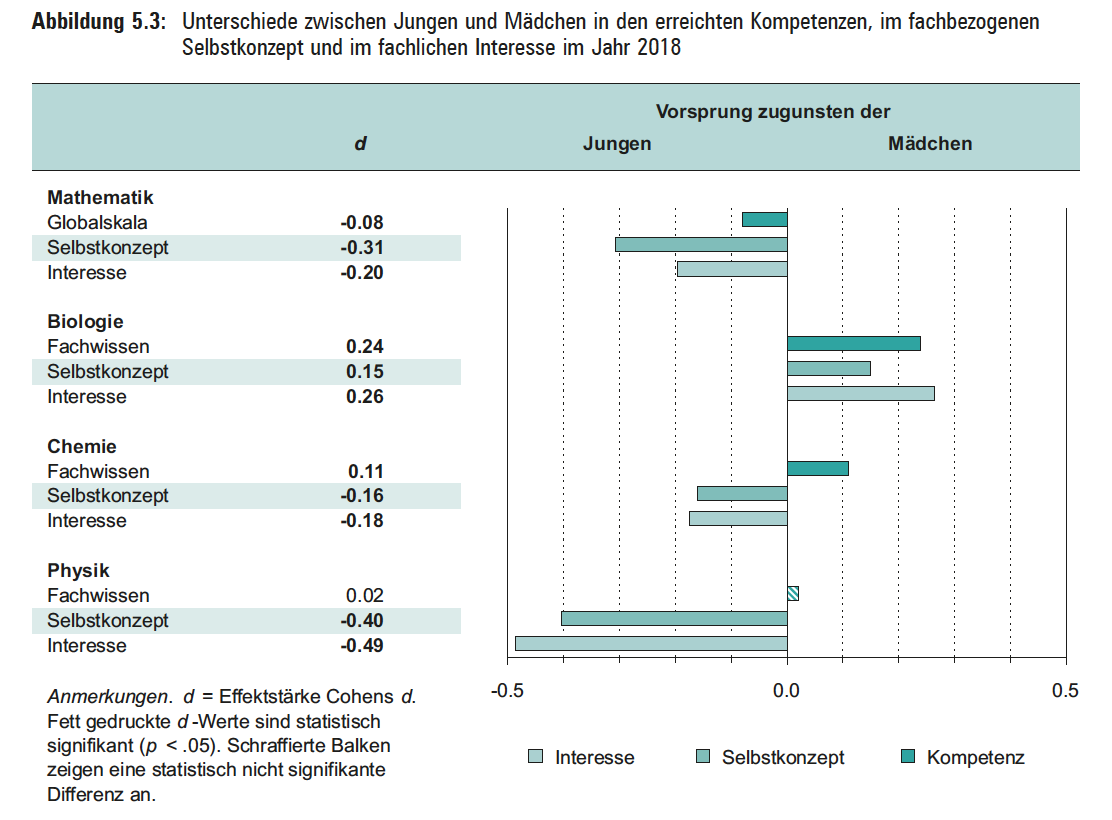 Stanat et al. (2019) IQB Bildungstrends.
Tanja Mutschler ・11. Februar 2020
31